Русская изба
Изба – в ней мудрость вековая…
      Полна загадок и проста!
      Она и до сих пор живая,
      Народа летопись святая,
      Вселенной нашей чистота!
Сёмина Оксана Анатольевна
МБОУ ДОД ДДТ№1
Никель, Мурманская обл., 2012
[Speaker Notes: Издавна дерево украшало Русь теремами и храмами, мельницами и колодцами. Из дерева строились избы – добротные, просторные, удобные и нарядные, с любовью и мастерством украшенные затейливой резьбой. Богаты и разнообразны традиции русского крестьянского зодчества.]
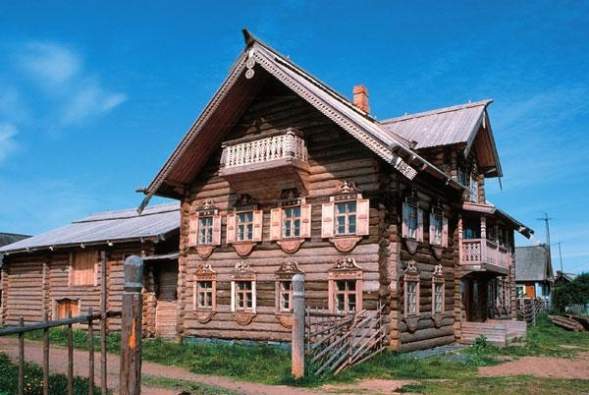 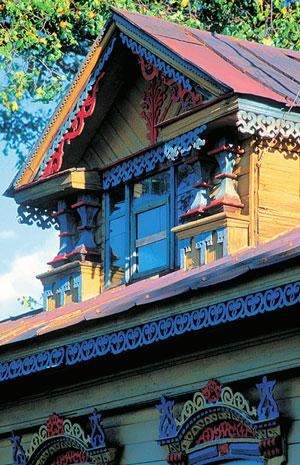 Глаголем, кошелем и брусомДом строили с резным крыльцомС обдуманным мужицким вкусомИ каждый со своим лицом.                        В.Федотов
Основные типы крестьянских построек
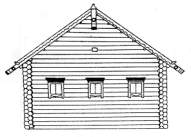 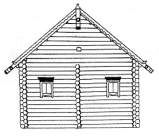 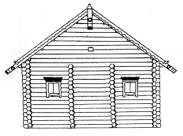 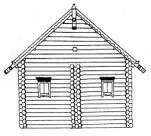 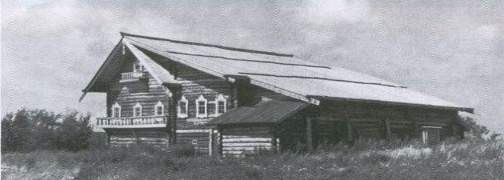 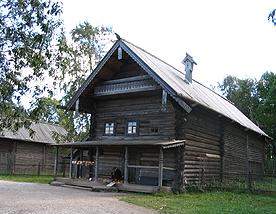 «брус север»
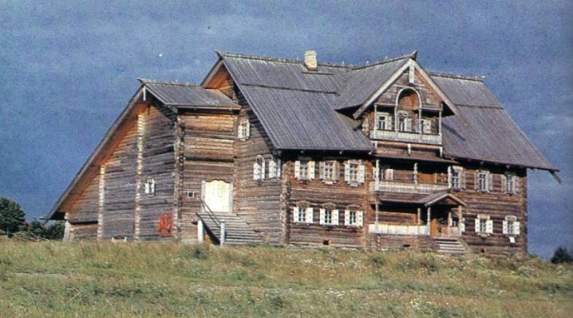 «глаголь»
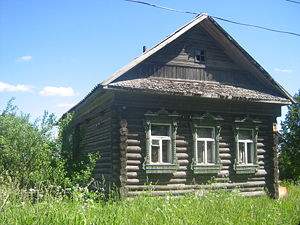 «брус-юг»
«кошель»
[Speaker Notes: Дом Пухова из д. Большой Халуй Каргопольского района архангельской обл.
Начало XIX в. Архангельский государственный музей деревянного зодчества и народного искусства «Малые Корелы»]
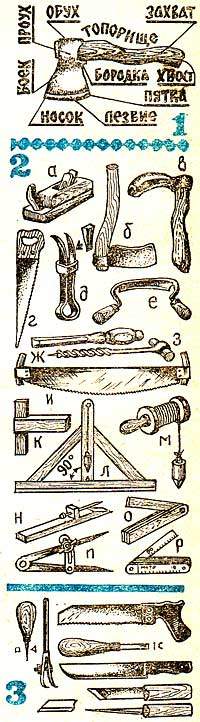 Плотницкие инструменты
2-
а — рубанок, 
б — драч, 
в — тесло, 
г — ножовка, 
д — черта, 
е — скобель, 
ж — долото, 
з — бурав, 
и — двуручная 
      пила, 
к — ерунок, 
л — ватерпас, 
м — весок (отвес), 
н — отволока, 
о — опалка, 
п — циркуль, 
р — метр;
1 — топор и его части;
3 — шило, черта, пила, стамеска и ножи.
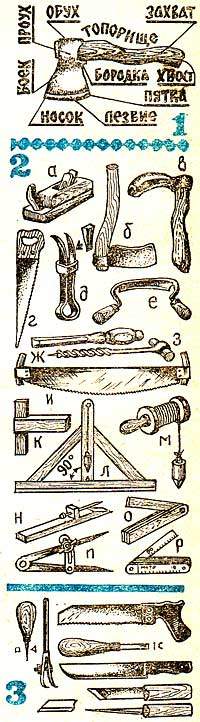 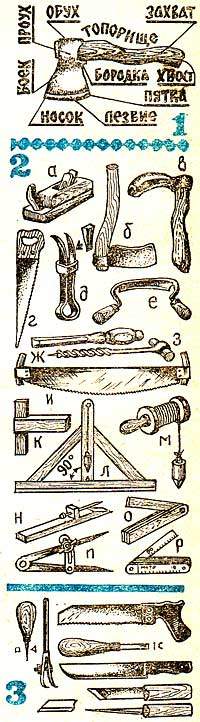 Конструкция избы
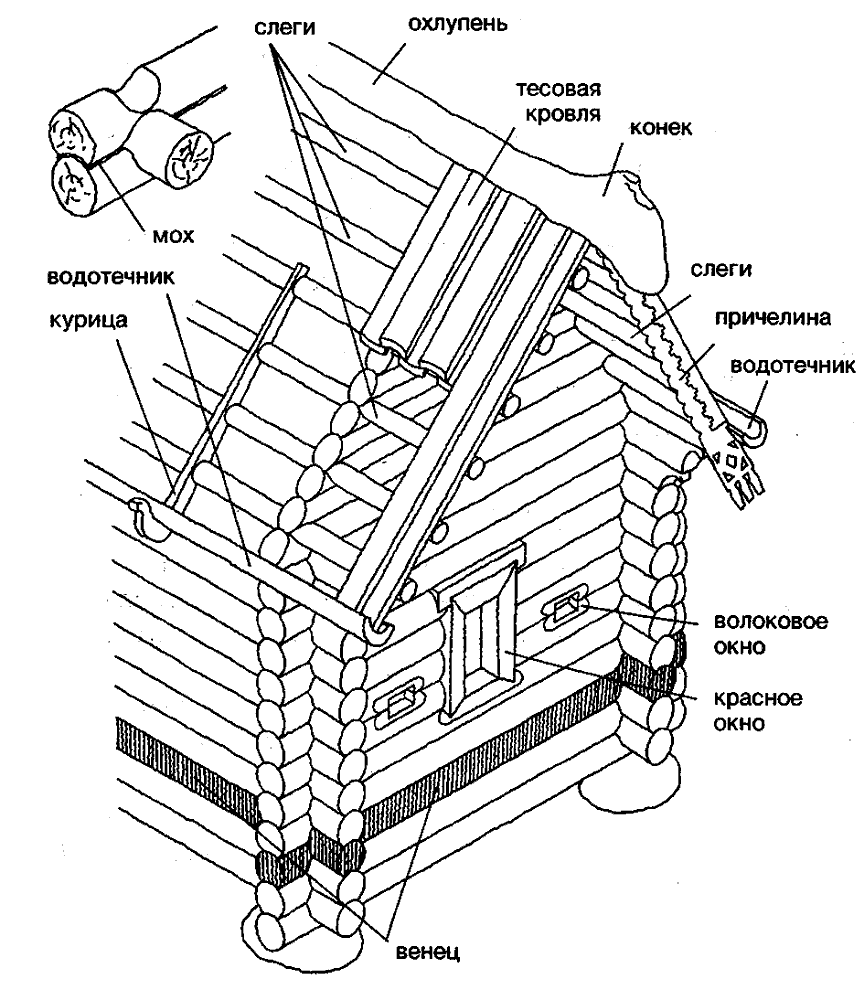 план
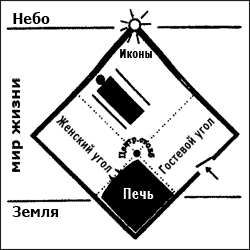 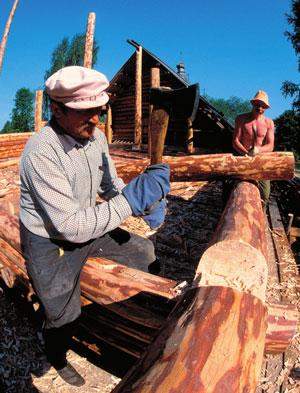 Способы соединения 
 брёвен сруба
В охряпку            в охлуп                в режь              в лапу
                         рубка
[Speaker Notes: Одних только вариантов срубов на Руси было более 50, а способы соединения бревен были просты и рациональны - нижние венцы (оклад) обычно рубились «в охряпку» (концы бревен стесываются с обеих сторон, в каждом вырубается прямоугольный паз и верхнее бревно входит до половины в нижнее), далее сруб вели, используя одно из двух соединений – «в обло» или «в лапу». 
 
При рубке «в обло» или «в чашку», вырубке у концов придавалась полукруглая форма, при этом концы бревен оставались выпущенными. Другой способ соединения – «в лапу» или «в зуб» в старину назывался «в шап». При таком способе выпущенных концов не оставалось, а на концах бревен вырубались трапециевидные шипы – замки, сцеплявшиеся между собой как бы лапами. Эти приемы используются и в настоящее время.]
И теперь, когда вот новым светом,
И моей коснулась жизнь судьбы,
Все равно остался я поэтом
Золотой бревенчатой избы.
Сруб украшенный резьбой
С. Есенин
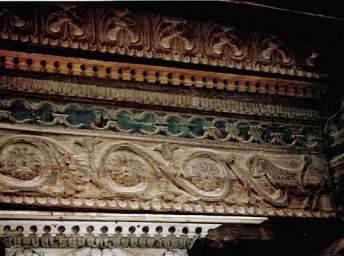 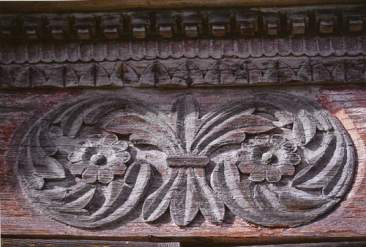 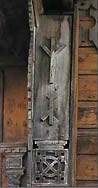 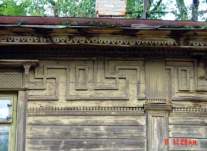 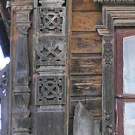 [Speaker Notes: Народные мастера, прекрасно понимая декоративную прелесть бревенчатой рубленой стены, не стремились к излишней орнаментации, не делали украшений там, где они не были оправданы конструкцией. Фасад деревенского дома. Суздаль.
Фрагменты  резьбы

Резьбой украшали карнизы фронтона дома, слуховые окна, фризовые доски, наличники и ставни окон, крыльца, ворота, калитки, благодаря которым дом приобретал «теплоту» и нарядность.]
Резные наличники.
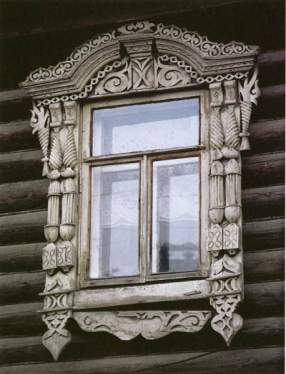 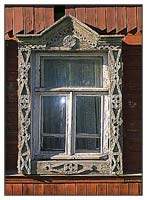 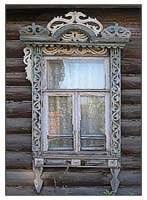 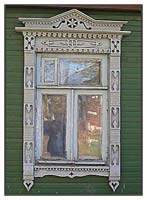 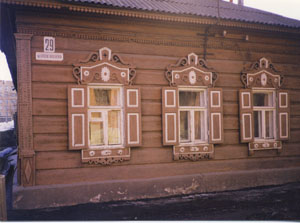 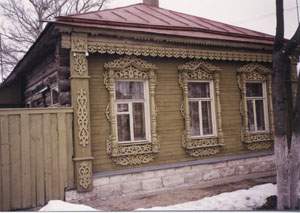 [Speaker Notes: Окна – глаза дома…Из окон струится мягкий свет…Там в доме жизнь, И заглянуть так хочется,
Но говорю себе: «Не нужно, нет, а может в доме бродит одиночество…?»]
Фронтон дома
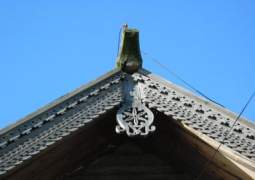 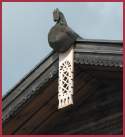 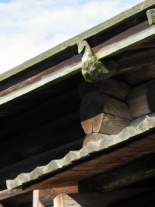 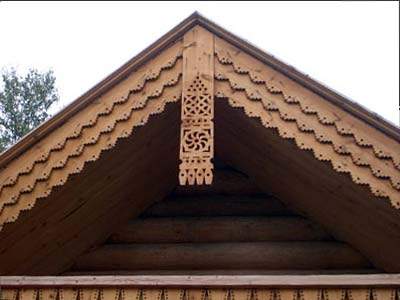 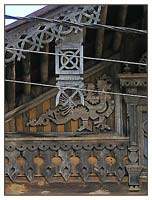 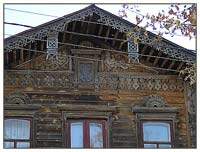 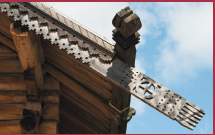 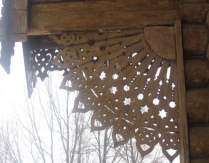 [Speaker Notes: фронтон дома, двухскатные доски украшались резьбой и назывались «причелины» (чело). Завершались причелины «полотенцами» - солнечными знаками, резным кругом. Приемы архитектурной резьбы были весьма разнообразны. Кроме геометрической резьбы, встречается плоскорельефная, рельефная, горельефная, сквозная и накладная резьба. Разнообразны и элементы украшений. Одним из излюбленных мотивов декоративного орнамента, завершающих фронтон дома, был «конек», напоминающий своим силуэтом голову лошади, оленя или птицы.]
Крыльцо
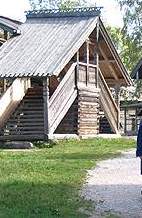 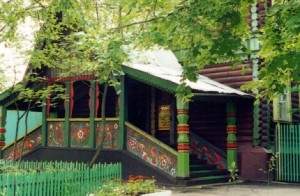 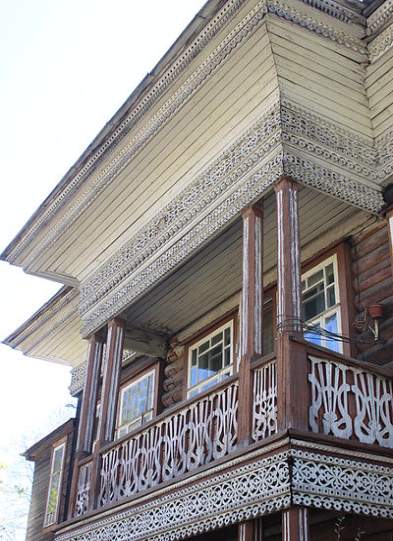 Пропильная резьба балконов и карнизов
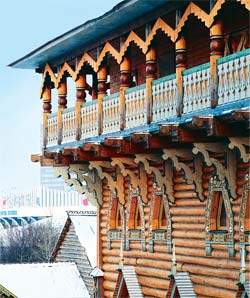 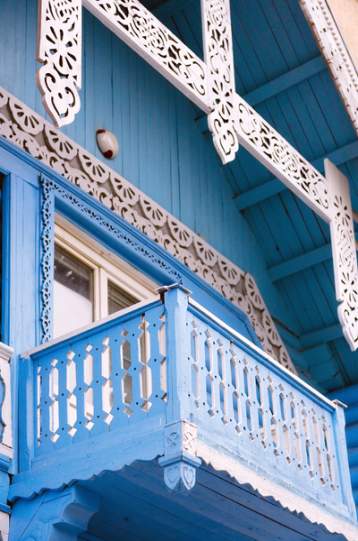 [Speaker Notes: "Погодинская изба" - дом, построенный в 1856 году для профессора Московского университета, историка М.П.Погодина. Изначально задумывался как произведение "русского стиля", строился по канонам народного деревянного зодчества. В этом доме нередко бывали М.Ю.Лермонтов, А.Н.Островский, И.С.Тургенев, С.Т.Аксаков, Л.Н.Толстой, А.А.Фет. В 40-х годах XIX века здесь жил Н.В.Гоголь.]
Деревенька моя…
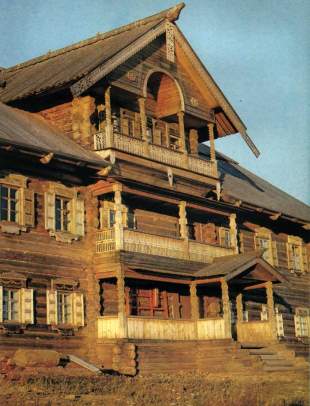 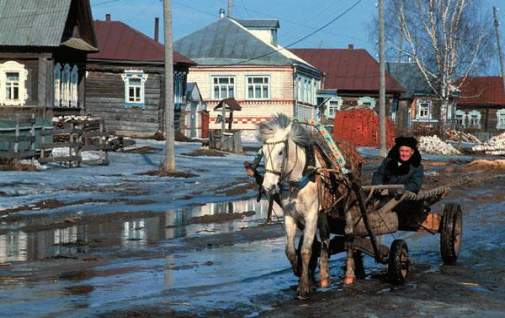 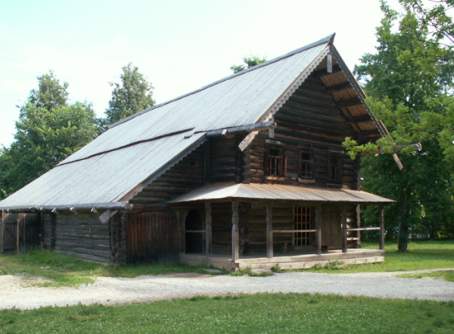 Просто красиво…
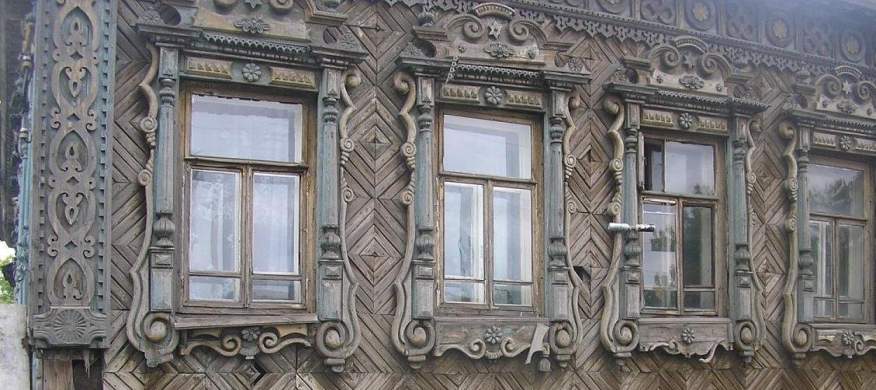 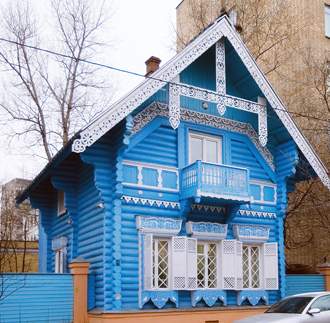 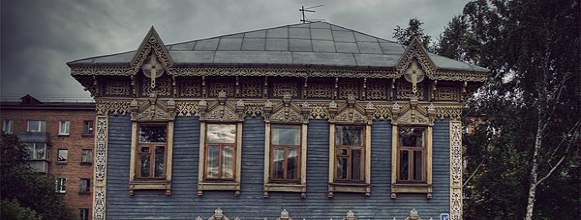 дом кузнеца Кириллова
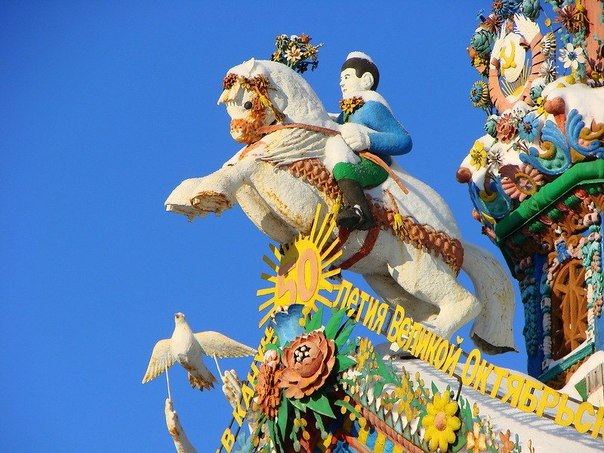 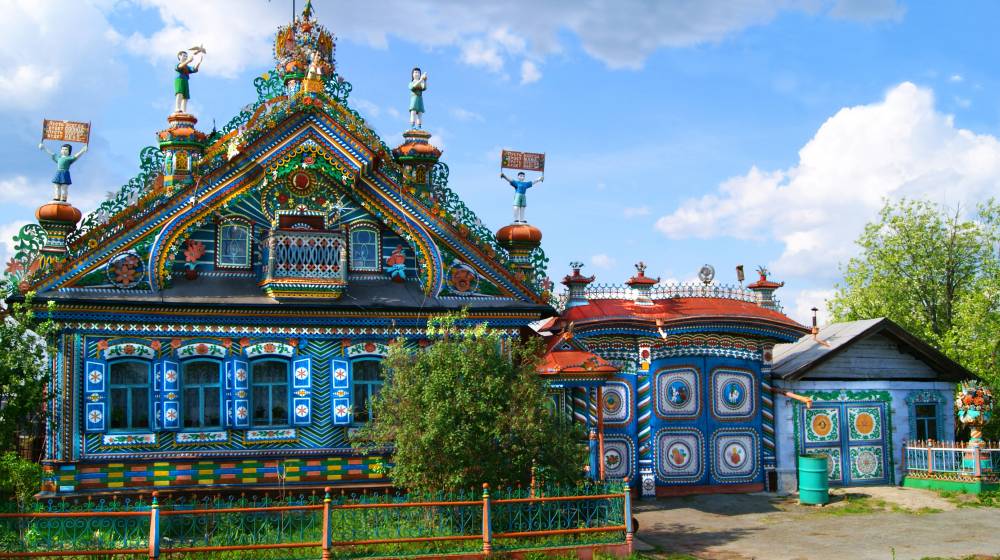 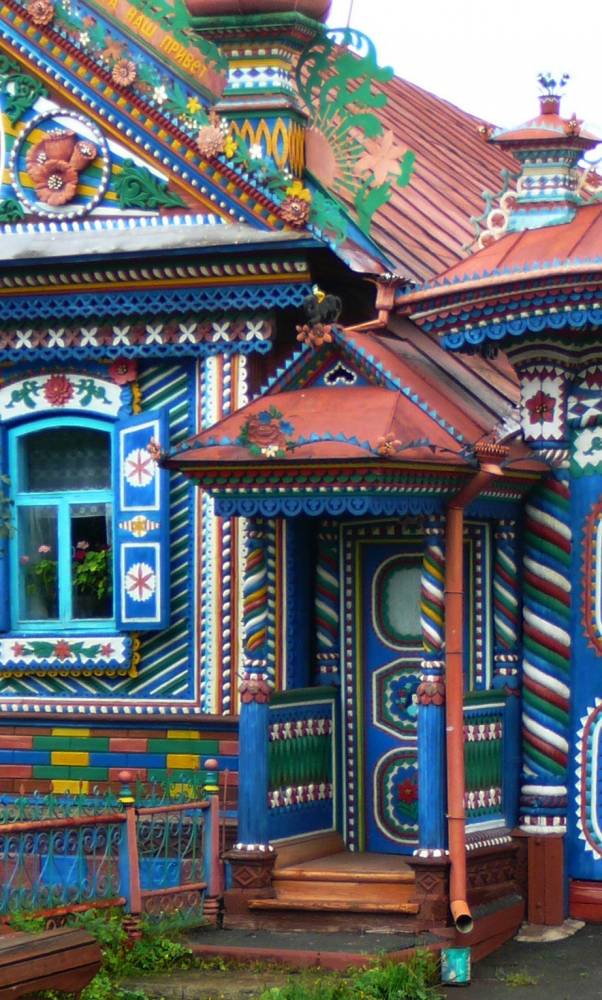 [Speaker Notes: Этот теремок существует в реальности. Его построил Сергей Иванович Кириллов в деревне Кунара Свердловской области - в середине прошлого века. Интересна история дома: он достался хозяевам от предков и требовал серьезного ремонта. Ремонт затянулся - кузнец-самоучка работал над ним всю жизнь, превращая место своего жительства в произведение искусства. Родственники мастера рассказывают, что все началось со ставен и наличников, потом ворота, потом дальше и больше... Декоративные элементы, украшающие дом, вырезаны из дерева и металла, выкованы из железа и покрыты яркими цветными красками. Здесь переплетается символика русских былин и советского времени, примитивное искусство и отголоски классического древнерусского зодчества.
Вид сказочного домика в зимнее время - чудо посреди русской деревни!]
Зарисовка  дома
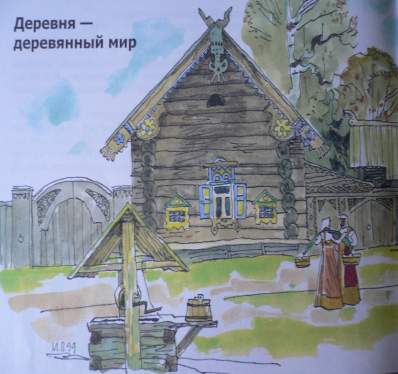 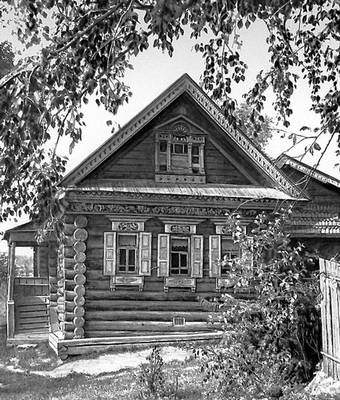 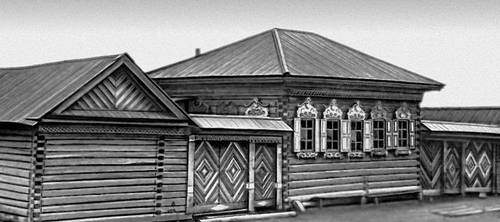 Зарисовка  украшений крыши
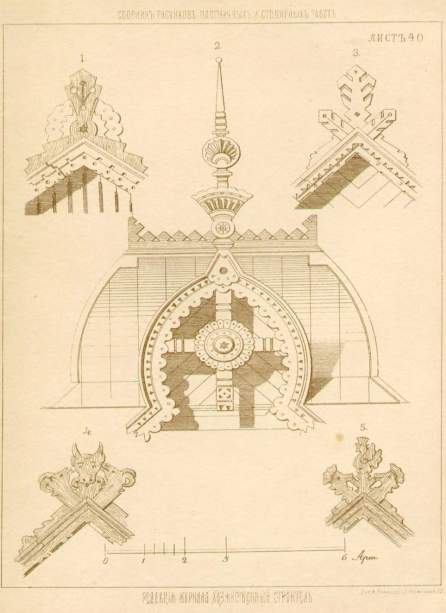 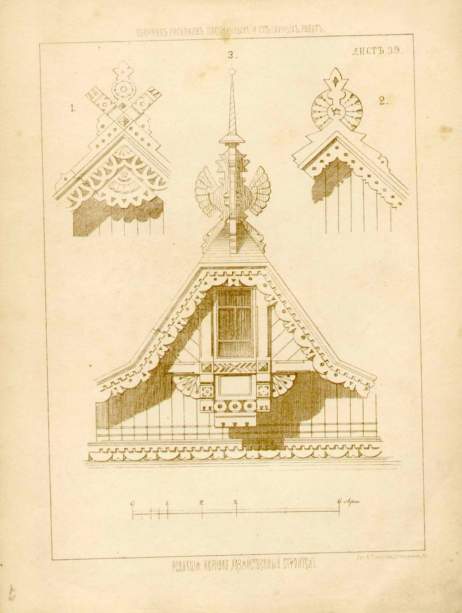 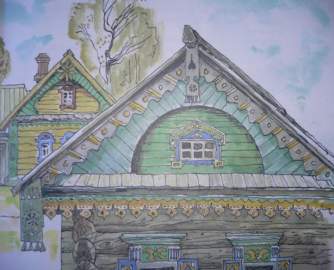 Зарисовка конька крыши
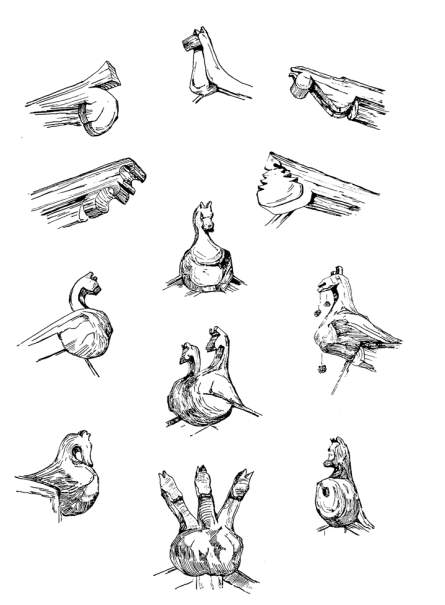 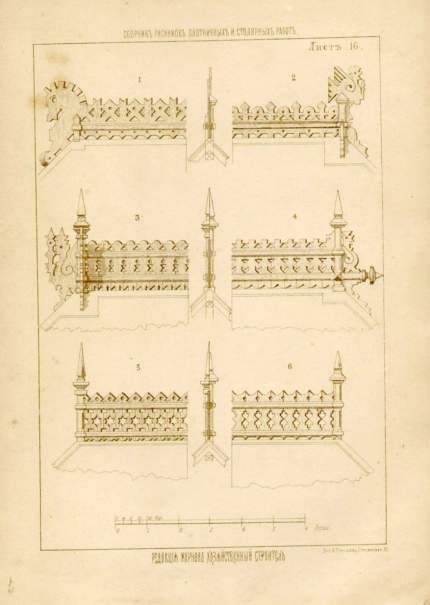 Зарисовка резных                  наличников и окон
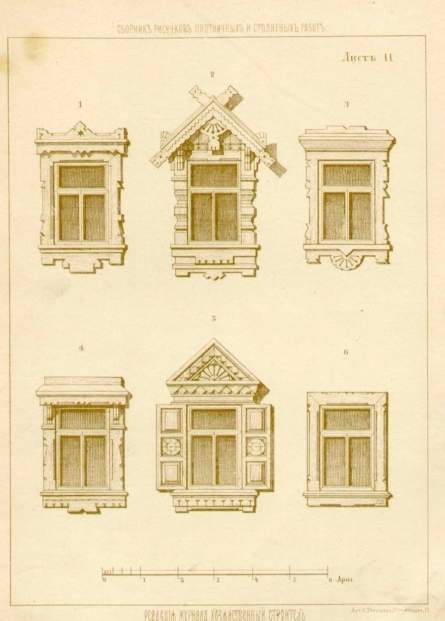 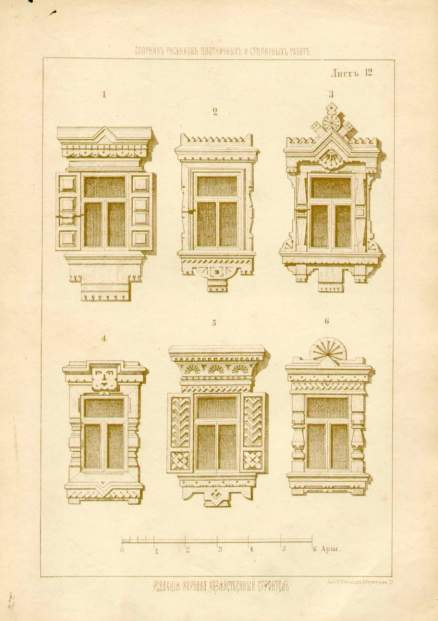 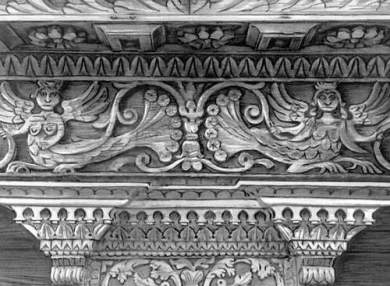 Хозяйственные                      постройки
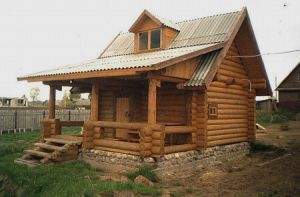 колодец
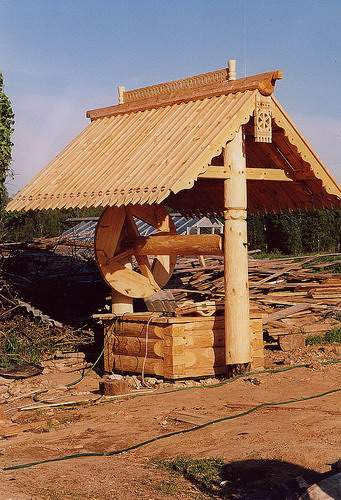 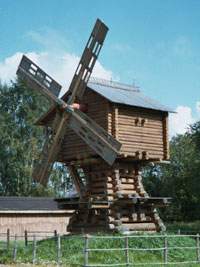 банька
мельница
Рисуем…
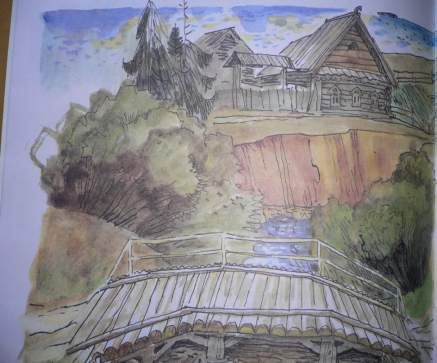 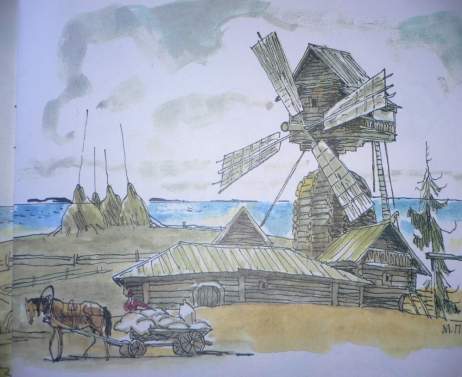 Конструируем…
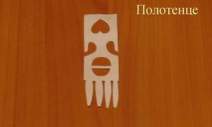 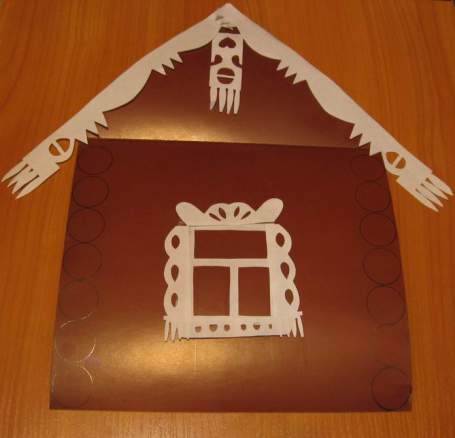 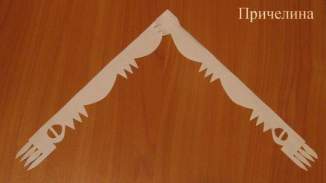 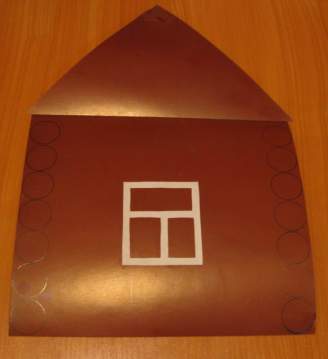 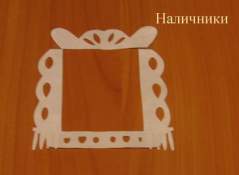 Изба — святилище земли, С запечной тайною и раем;   По духу росной конопли     Мы сокровенное узнаем.                             Н. Клюев.
Спасибо 
за внимание